Application of segmentation algorithms to predict patient survival
M.A.Kochanov
Scientific adviser: B.N.Tuchinov
Novosibirsk State University
1
What do brain tumors look like on MRI?
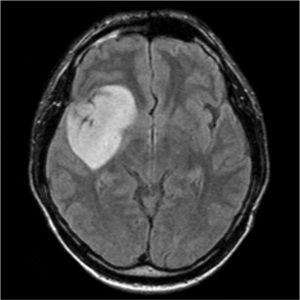 2
Data preprocessing
yellow – peritumoral edema, blue – tumor, green - necrosis
3
Training dataset for segmentation
4
Architectures to compare
U-Net
Ternaus-Net
DeepLabV3
Pix2Pix
5
How to compare?
6
U-Net
Basic solution for any segmentation problem
7
Ternaus-Net
Encoder U-Net         ResNet18
8
DeepLabV3
Feature of architecture – usage of atrous convolutions
9
Pix2Pix
Conditional generative adversarial network.  Heuristic for a problem of segmentation
10
Experiment. Finding the best loss function
11
U-Net
Sørensen–Dice coefficient depending on the number of epochs
Loss functions depending on the number of epochs
12
DeepLabV3
Sørensen–Dice coefficient depending on the number of epochs
Loss functions depending on the number of epochs
13
Ternaus-Net
Loss functions depending on the number of epochs
Sørensen–Dice coefficient depending on the number of epochs
14
Results of the experiment. Choosing the best model
DeepLabV3
mask
Ternaus-Net
 mask
MRI
Original mask
U-Net mask
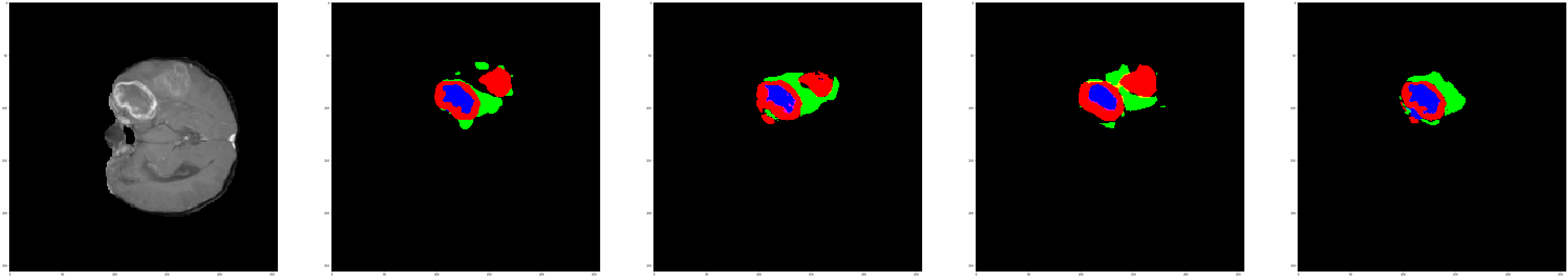 Sørensen–Dice coefficient on validation
15
Experiment. Finding the best augmentations
Affine transformations (vertical flip, horizontal flip, random rotation)

Soft transformations (vertical flip, horizontal flip, random rotation, random brightness, random contrast, random gamma)

Strong transformations (vertical flip, horizontal flip, random rotation, random brightness, random contrast, random gamma, shift, scale, elastic transform, grid distortion, optical distortion)
16
Result of the experiment
Sørensen–Dice coefficient depending on the number of epochs
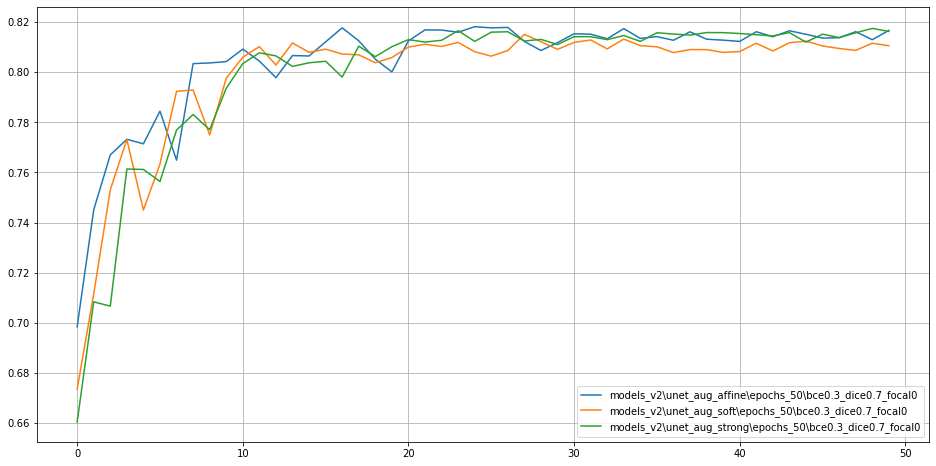 green – strong, blue – affine, orange – soft
17
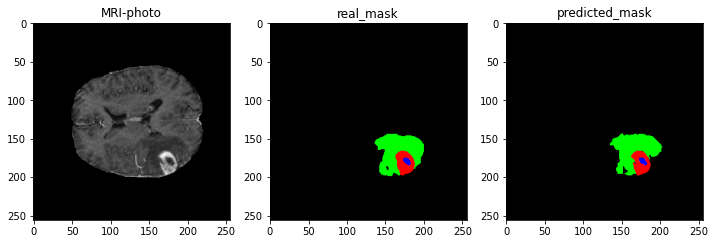 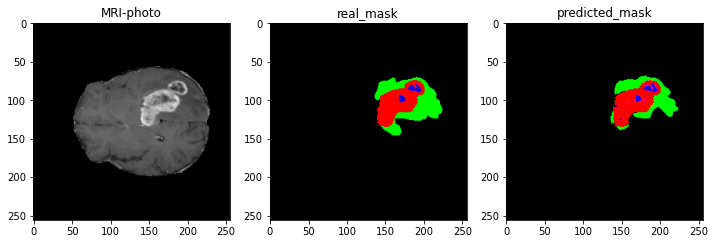 18
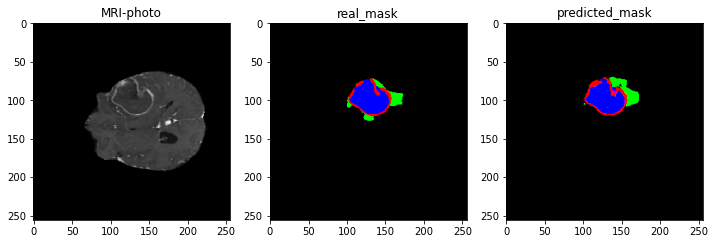 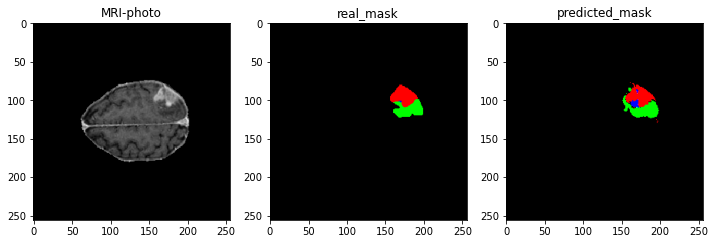 19
Survival prediction
Taken from https://arxiv.org/pdf/2101.01546.pdf
20
Feature extraction
Pyradiomics
Total: 236 rows, 323 columns
21
Further work
Show results for Pix2Pix
Feature selection
Choosing the best model for regression
22